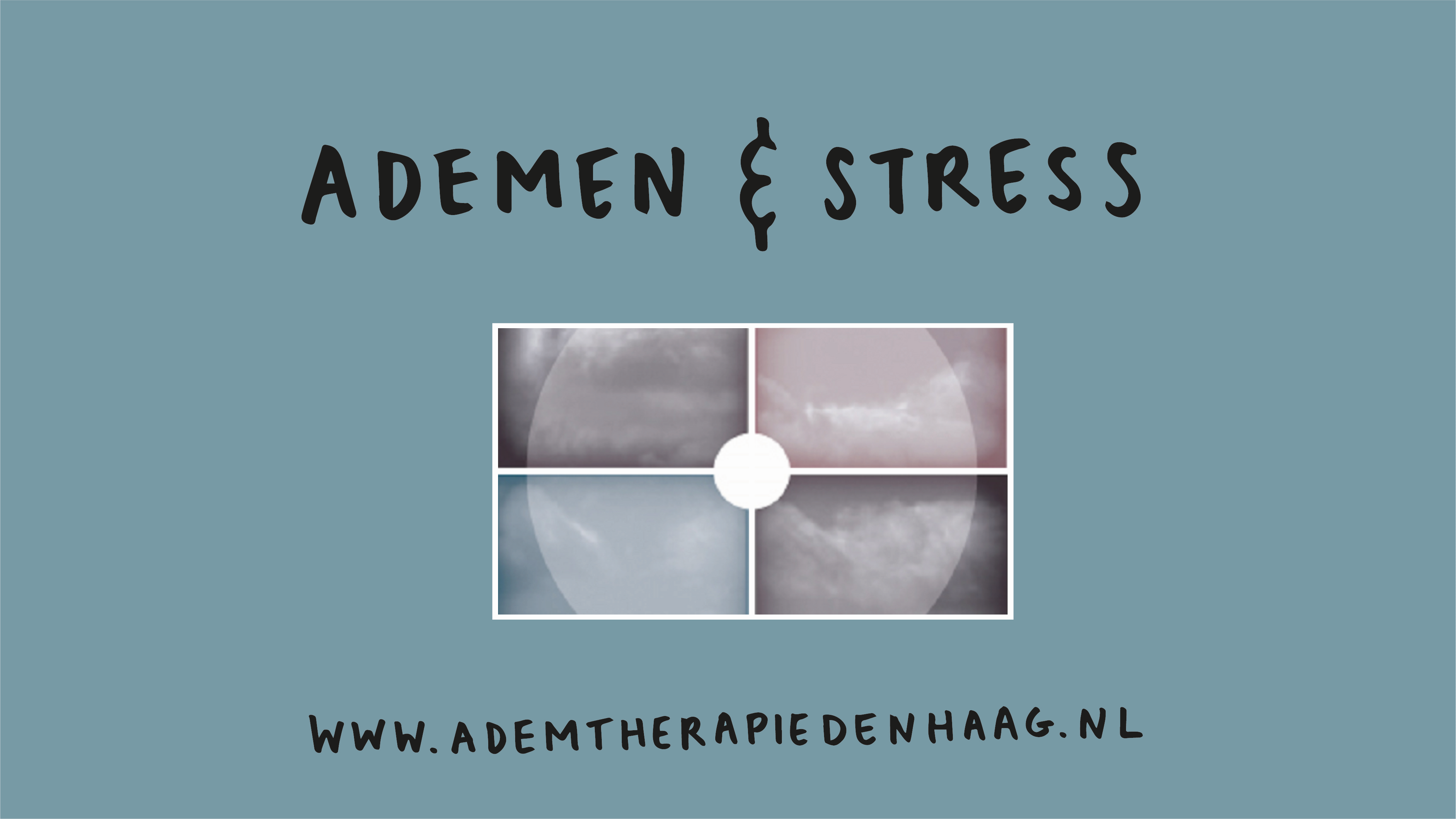 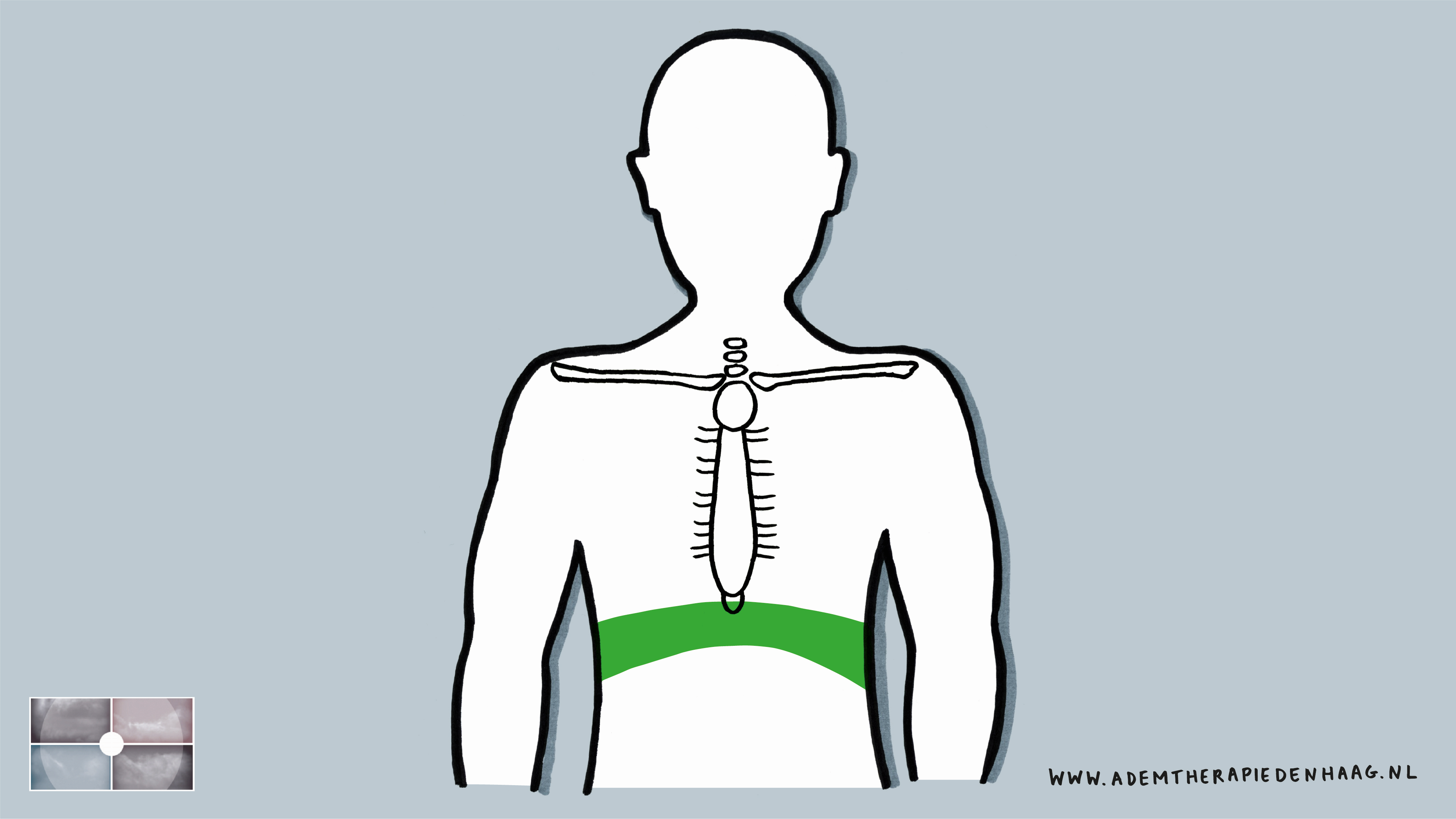 Beweging middenrif
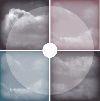 www.ademtherapiedenhaag.nl
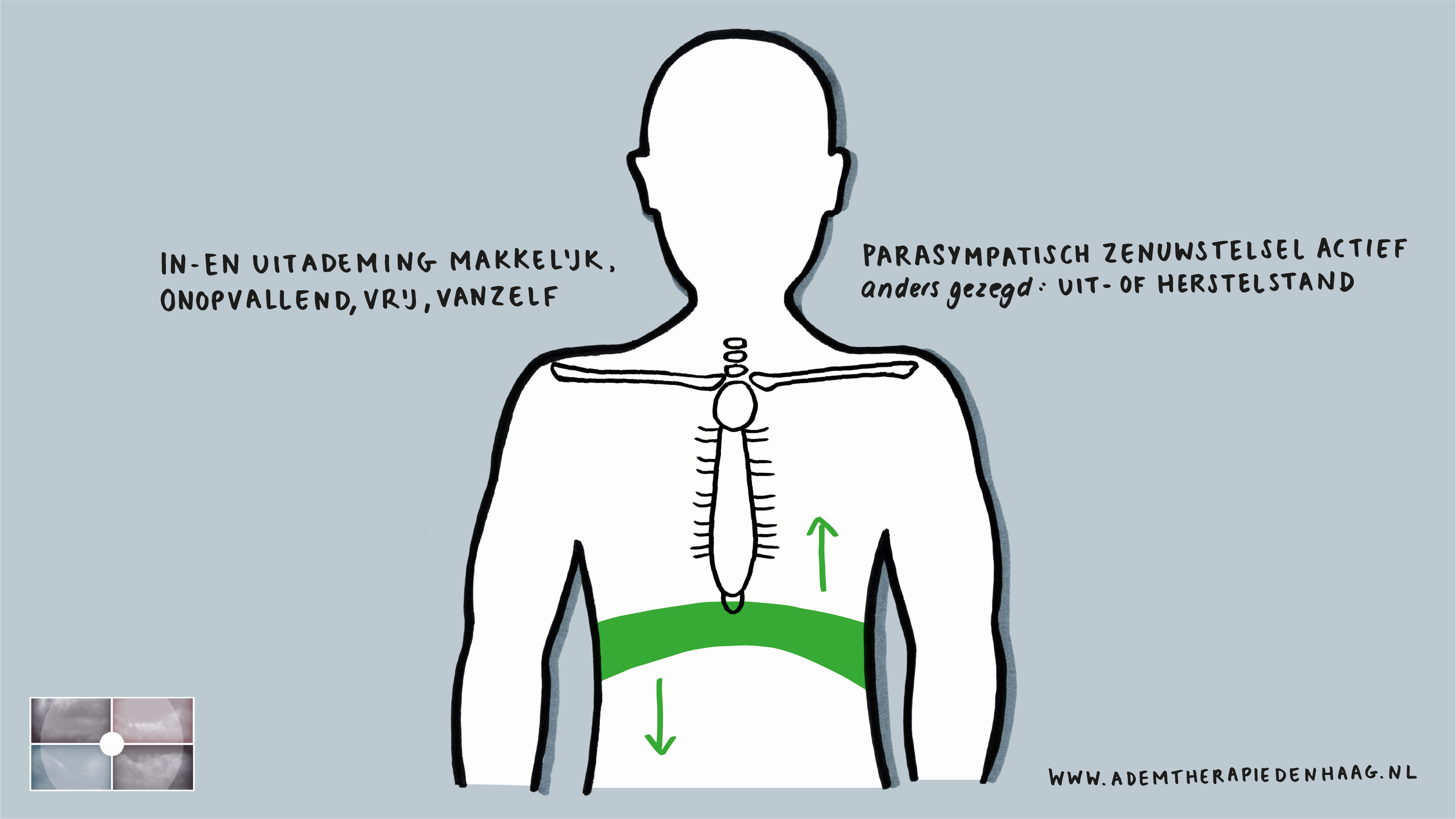 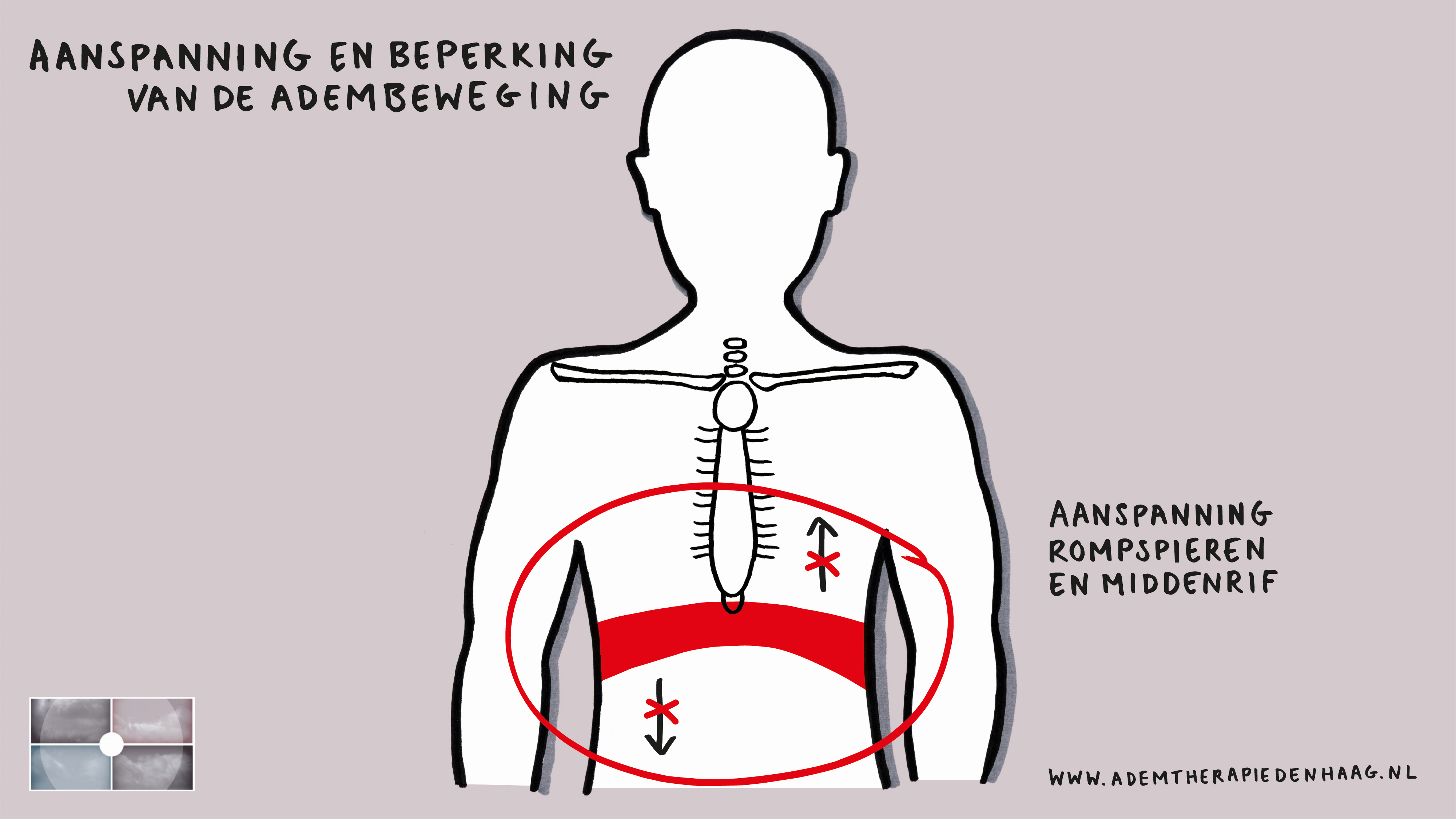 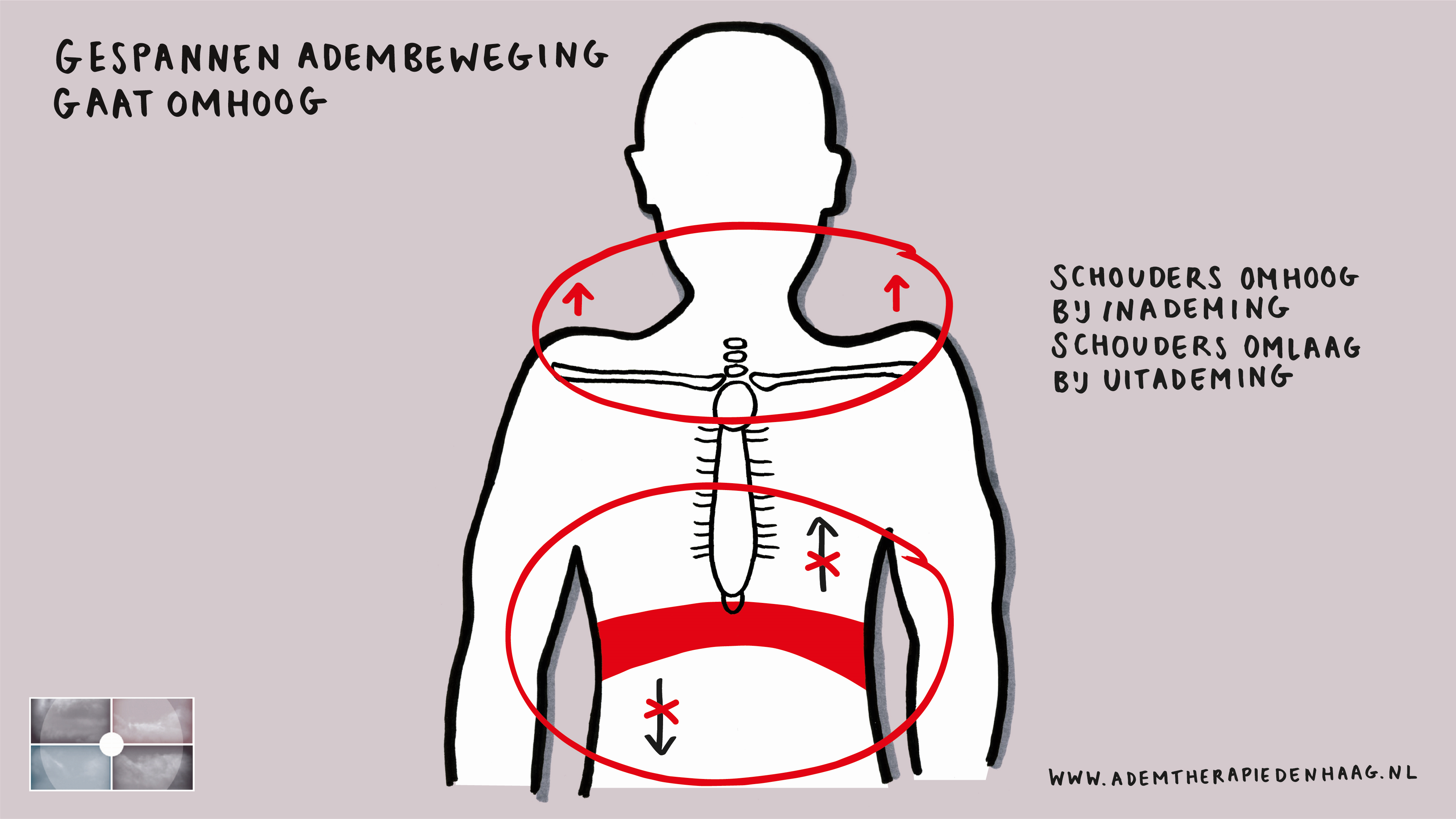 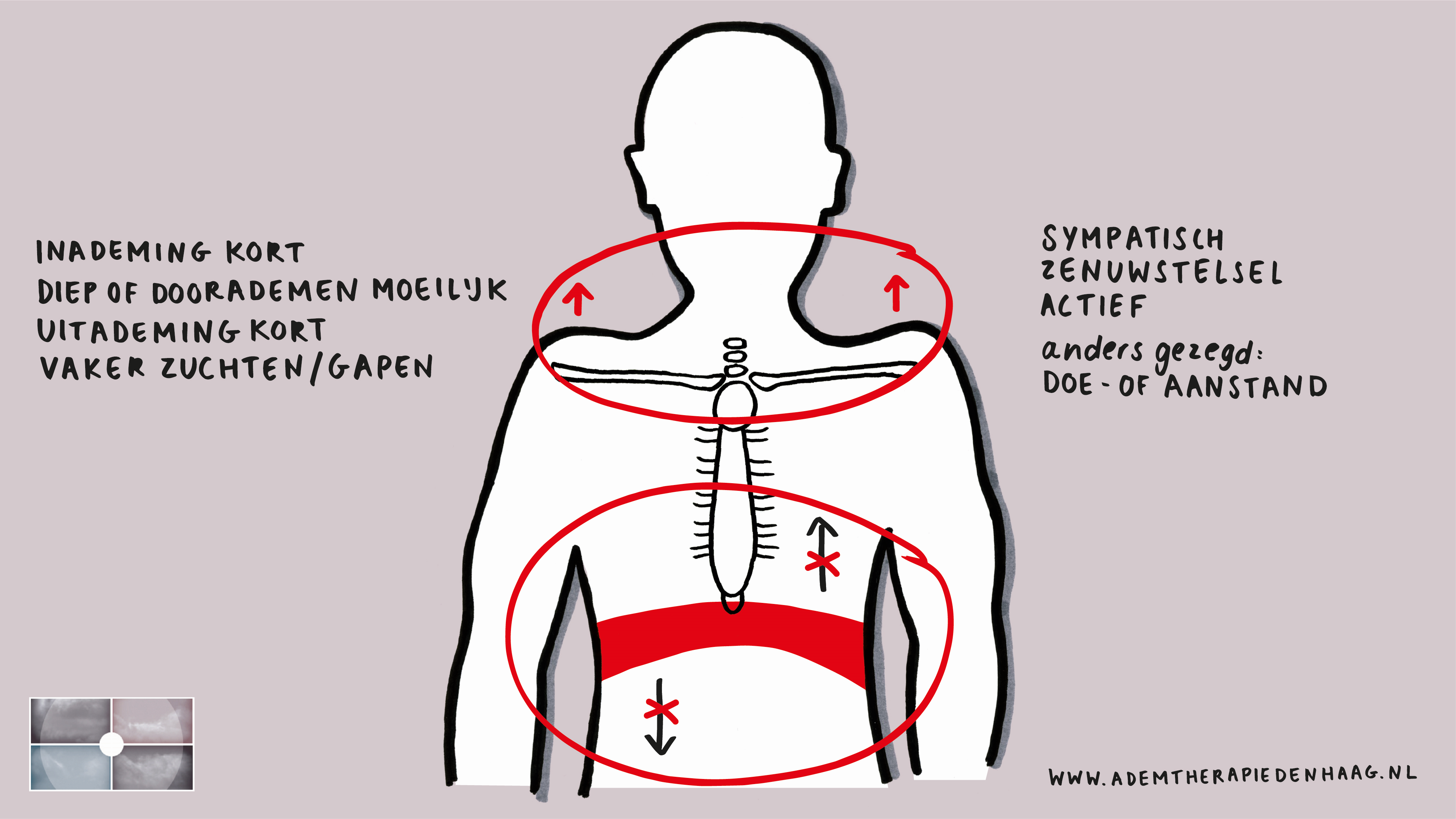 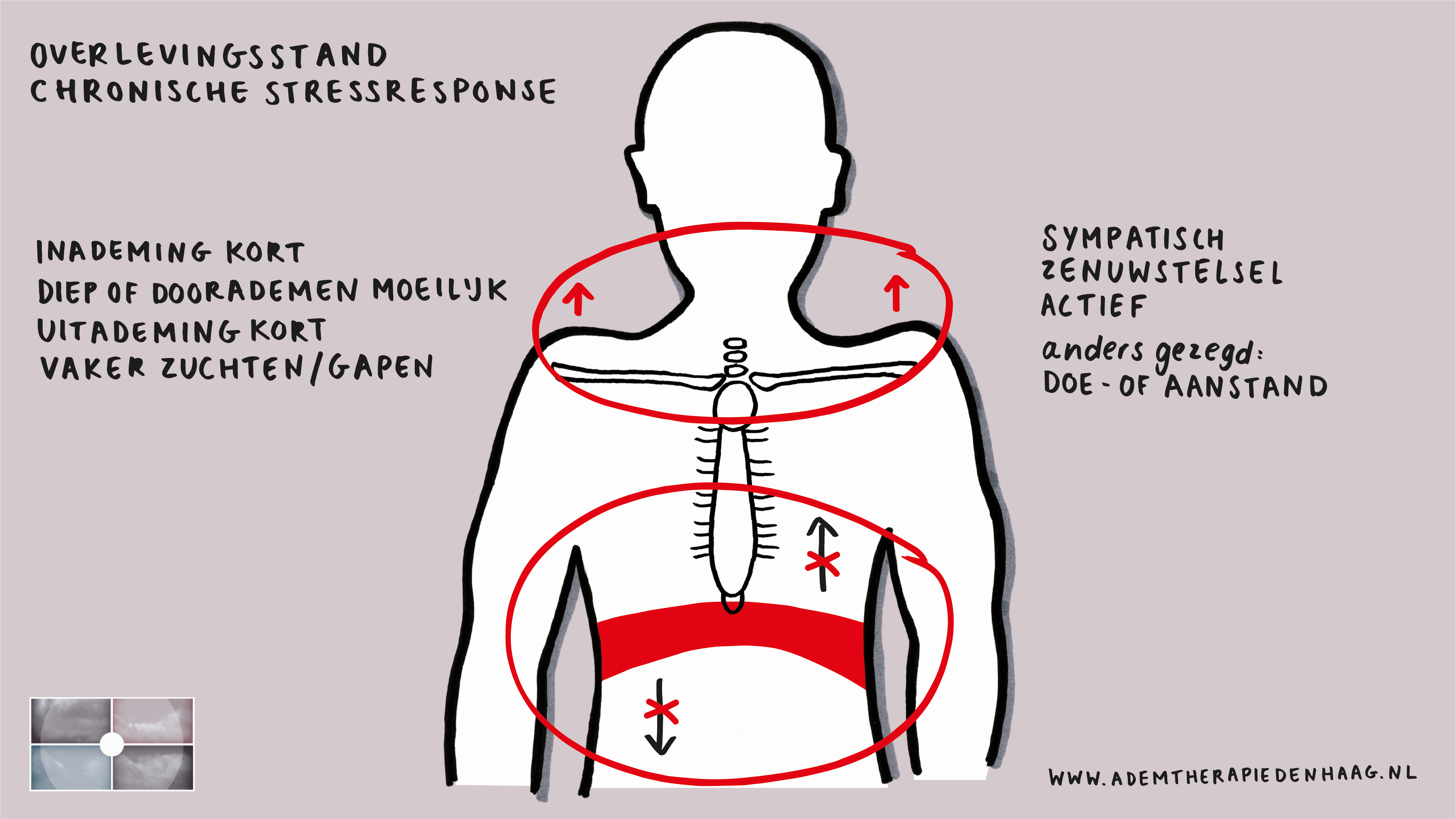 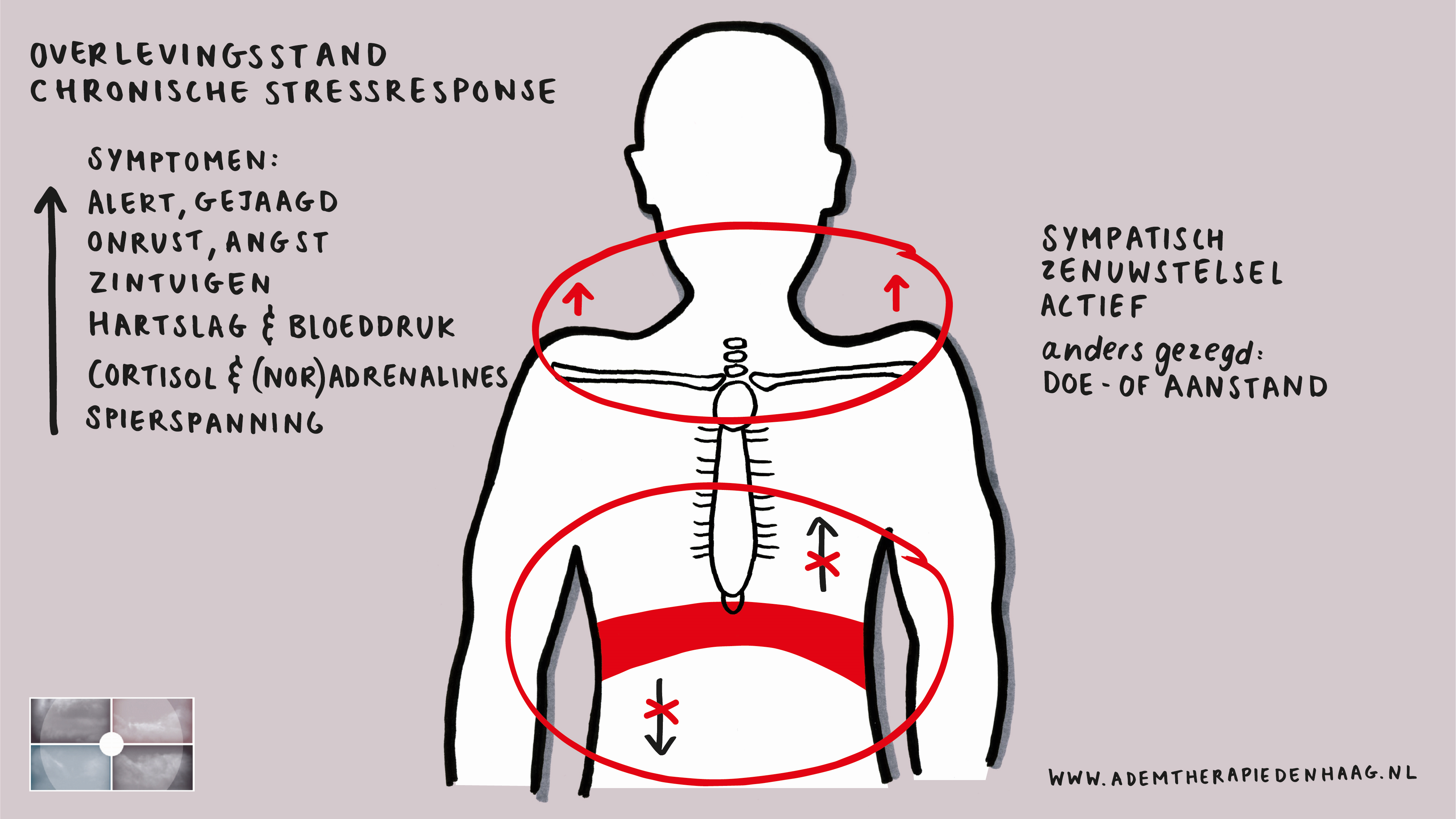 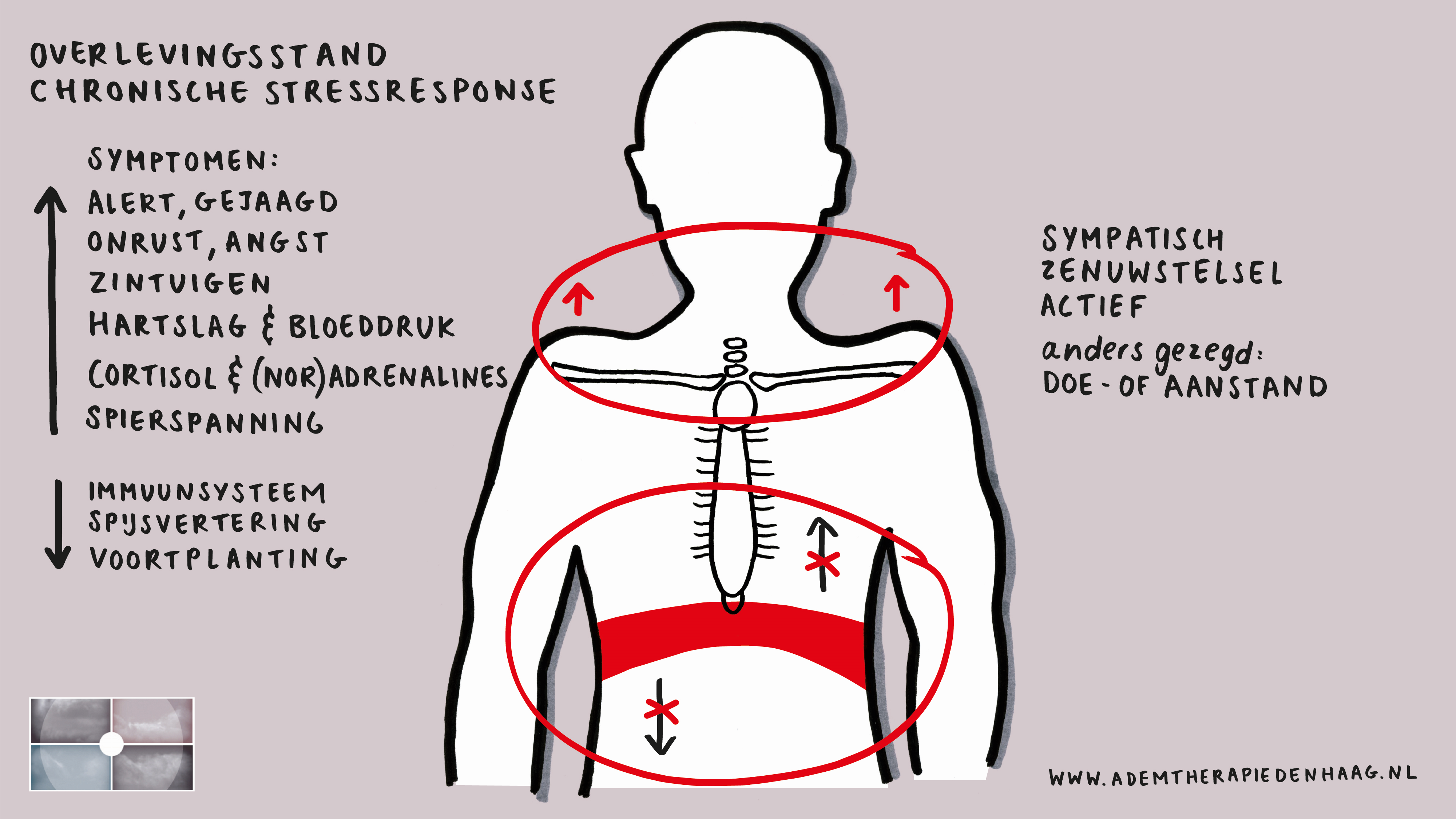 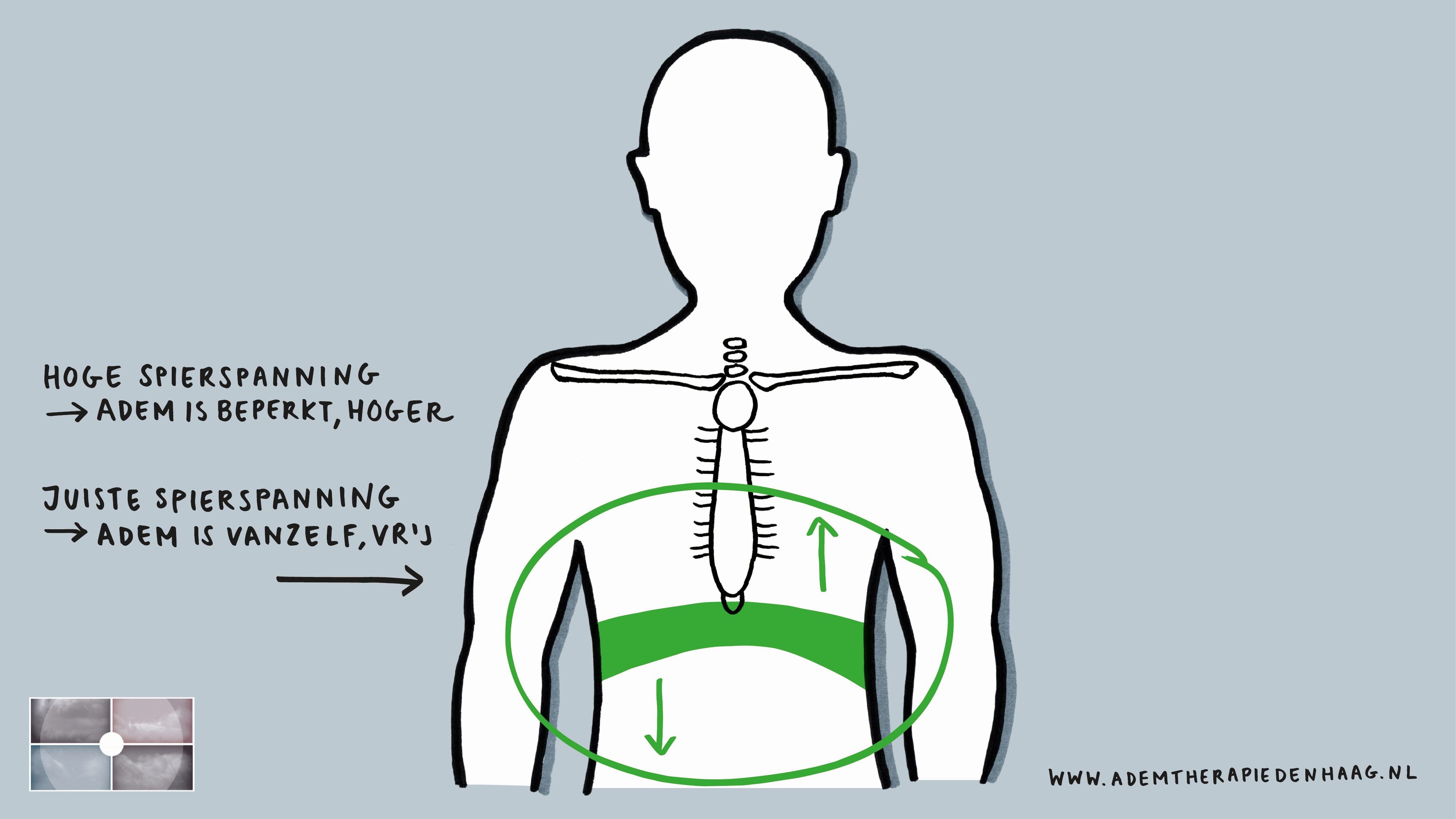 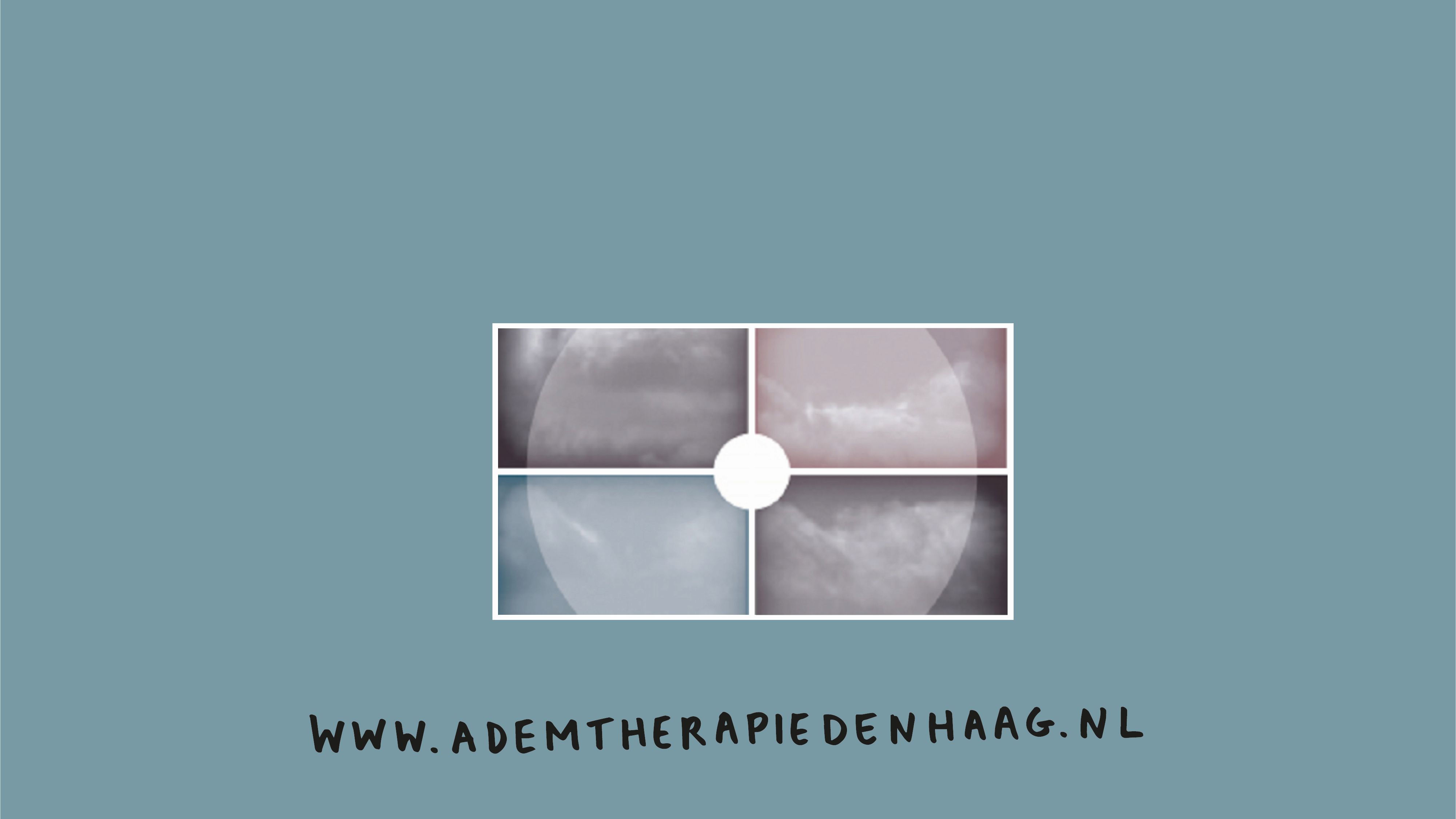